Sofinanciranje nabave IKT opreme – 2. zahtevek
Alenka Starc, Arnes
3. december
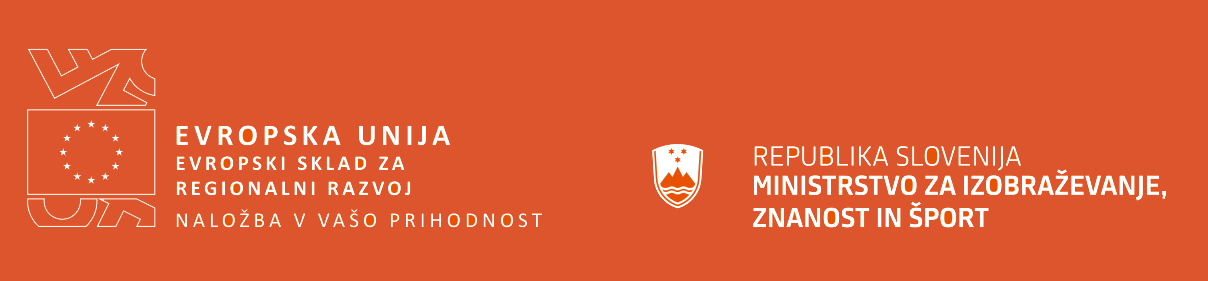 Naložbo sofinancirata Republika Slovenija in Evropska unija iz Evropskega sklada za regionalni razvoj
Sofinanciranje nabave IKT opreme
UPRAVIČENCI
Osnovne šole, višje šole in ljudske univerze – 1,76 M€
Srednje šole, dijaški domovi, zavodi, ki izobražujejo otroke s posebnimi potrebami – 1,54 M€
NAMEN
Nakup računalniške opreme
Podpora v sistemu edo.arnes.si
Podpis poziva in vložitev zahtevkov
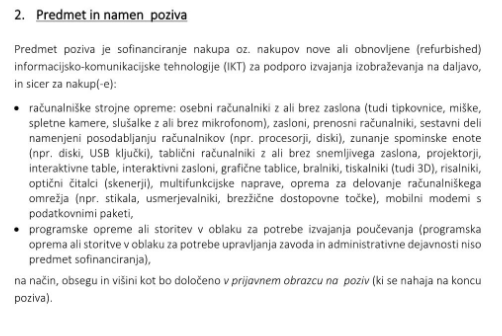 Pogoji za dodelitev sredstev
Sredstva za nakup računalniške opreme
Priporočilo MIZŠ – rešujmo problem poučevanja na daljavo
Potrebna so lastna sredstva - sofinanciranje
1. Zahtevek – plačani računi
Skupna vrednost  oddanega 1. zahtevka: 1.269.009,99€ 
Sredstva boste prejeli do 8.1.2021

Preostanek sredstev za 2. zahtevek: 2.030.990,01 €
Oddaja 2. zahtevka
Vnesite vse nove račune z valuto 29.12.2020
Zahtevek lahko oddate takoj, ko imate zbrane vse račune in dobavnice
Ekipa bo vložene zahtevke pregledovala sproti
Pravilno oddani -> Stanje „Zaključen“
Nepopolni zahtevki -> Stanje „Zavrnjen“
Končni rok: 17.12.2020

Pravilno oddani zahtevki bodo izplačani do 29.12.2020
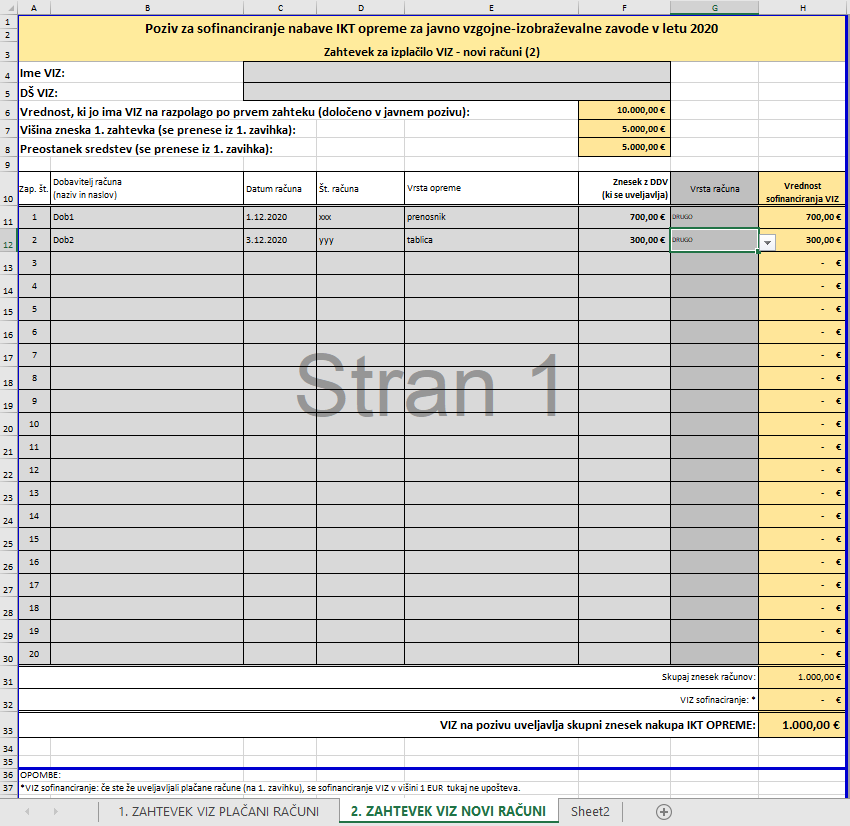 Postopek
Poziv podpišite (če tega še niste storili)
Pripravite tabelo
Uporabite isto pripravljeno excel tabelo kot za prvi zahtevek
F6: se prenese iz zavihka 1. zahtevka (f6)
F7: se prenese iz zavihka 1. zahtevka (f31)
F8: preostanek sredstev
Vnesite nove račune
F33: znesek, ki ga uveljavljate
Pripravite račune in dobavnice!
Oddajanje zahtevka 1.
Kreiranje zahtevka
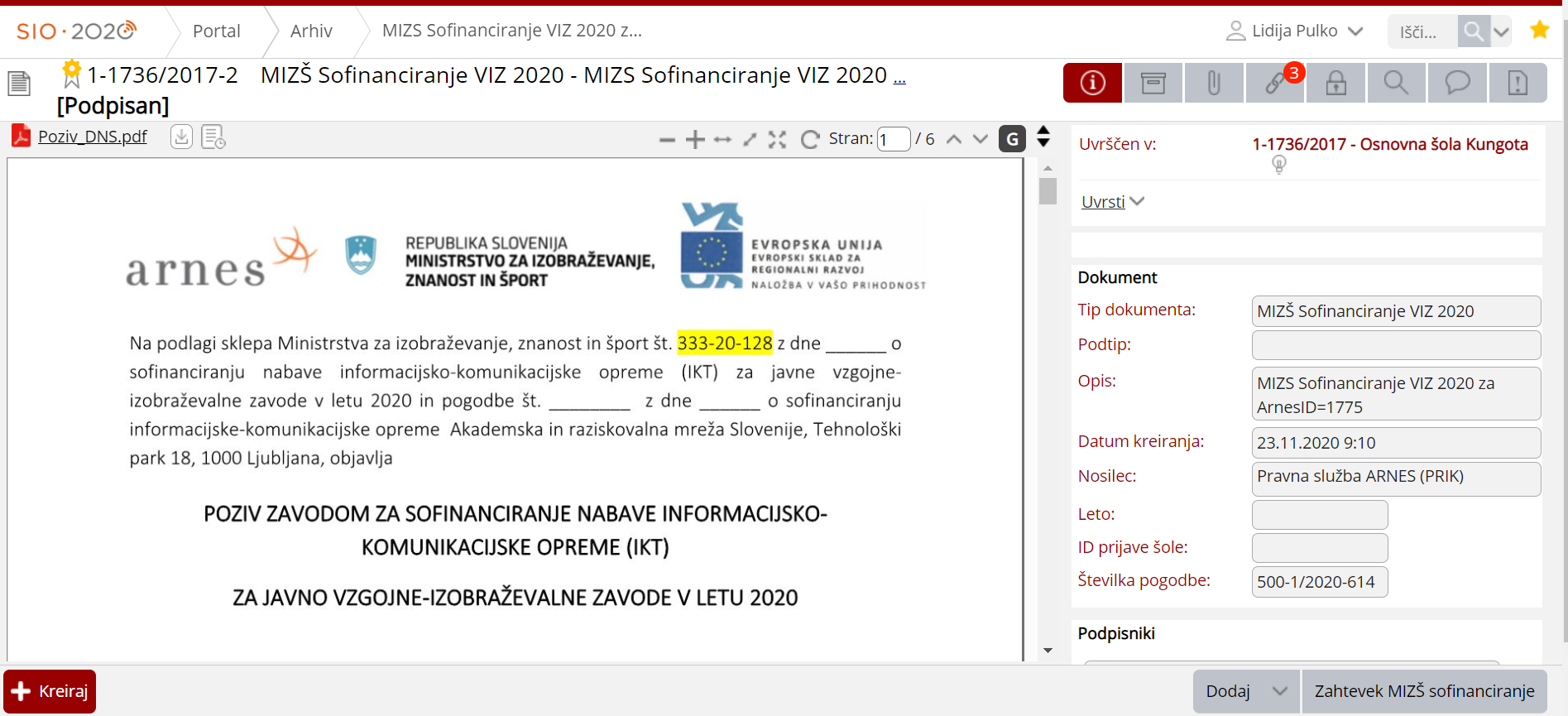 Oddajanje zahtevka 2.
Dodajte v zahtevek tabelo kot novo vsebino iz datoteke
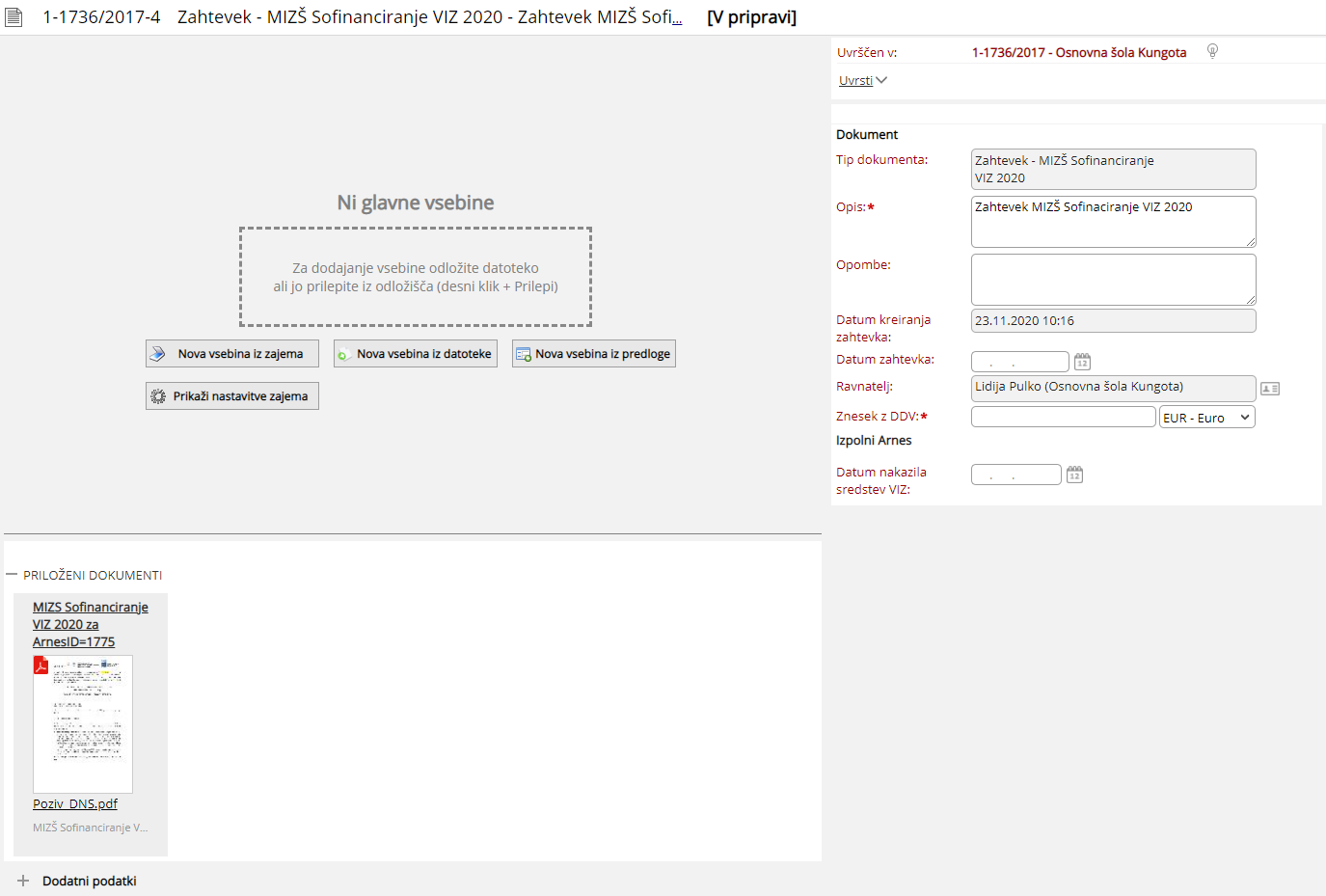 Oddajanje zahtevka 3.
Dodajte v zahtevek račune in dobavnice kot priloge
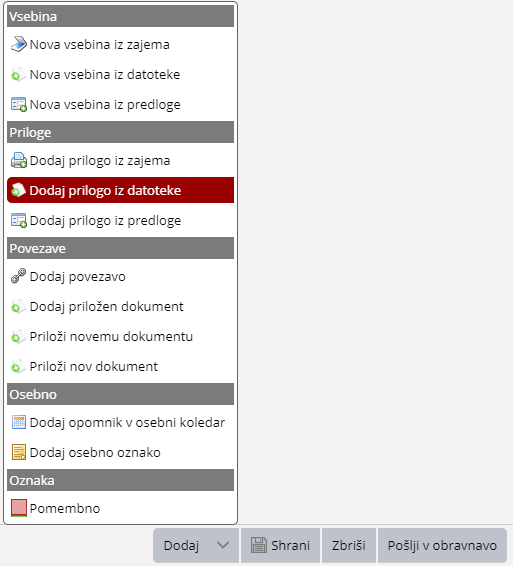 Oddajanje zahtevka 4.
Izpolnite podatke na desni strani zahtevka – znesek z DDV, ki ga zahtevate in pošljite zahtevek v obravnavo
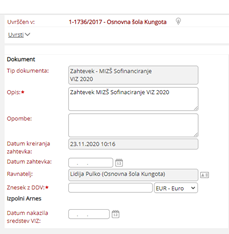 Navodila in kontakti
Navodila za uporabo edo portala http://www.arnes.si/sio-2020/edo/
17. Navodila za vlaganje MIZŠ poziva (s predlogo datoteke)
18. Sofinanciranje nabave IKT-opreme za podporo izvajanja izobraževanja na daljavo: posnetek videokonference, predstavitev (drsnice)
Posnetek konference bo na voljo za ponoven ogled
Link boste prejeli po e-pošti
Vsebinska vprašanja pošiljajte po e-pošti
Sio-2020@arnes.si – E-pošta
Težave z oddajo zahtevka
(01) 479 88 55 – telefonska številka
Zahtevki
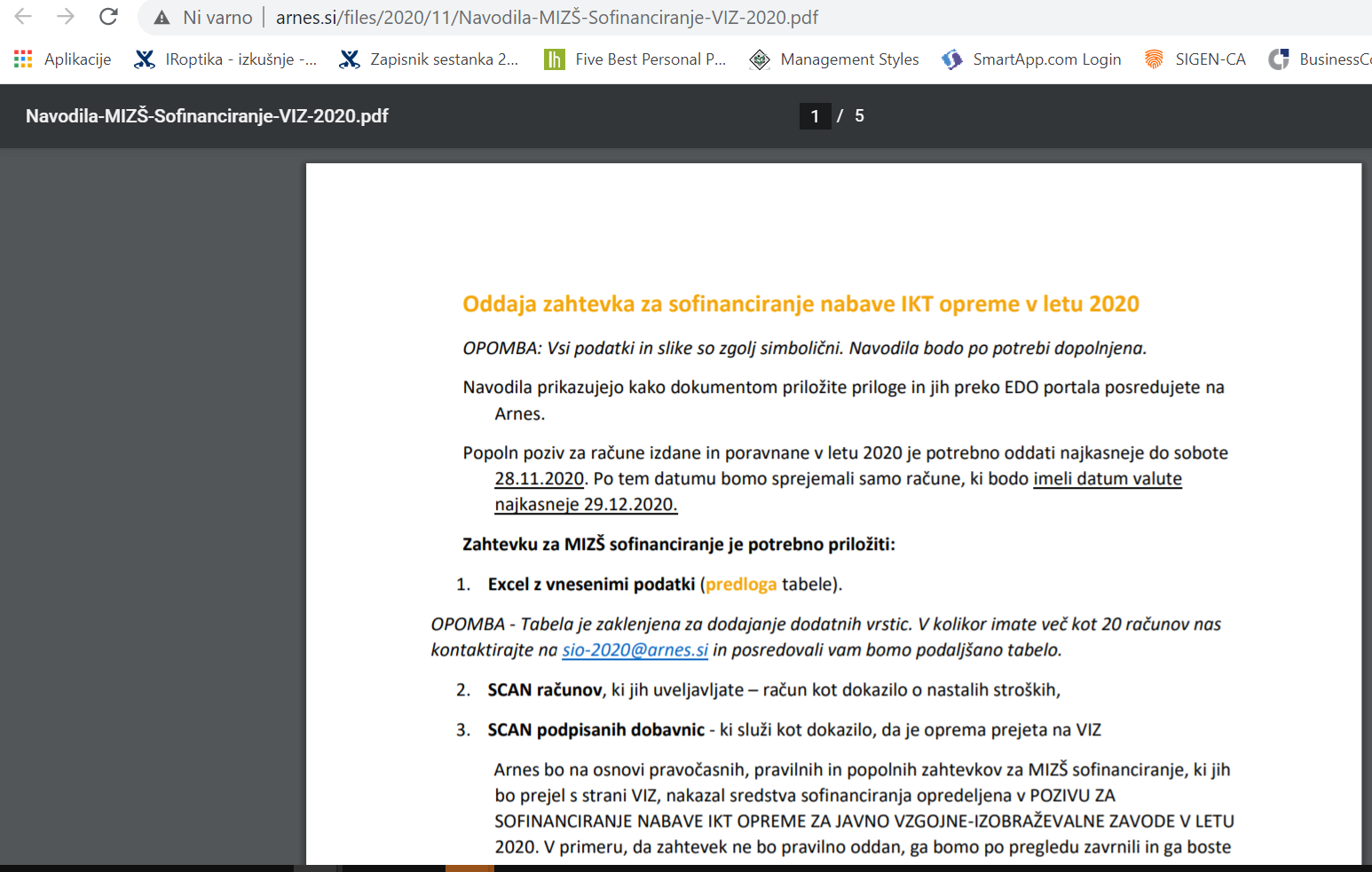 VIZ lahko odda:
1. zahtevek
2. zahtevek
Oba zahtevka
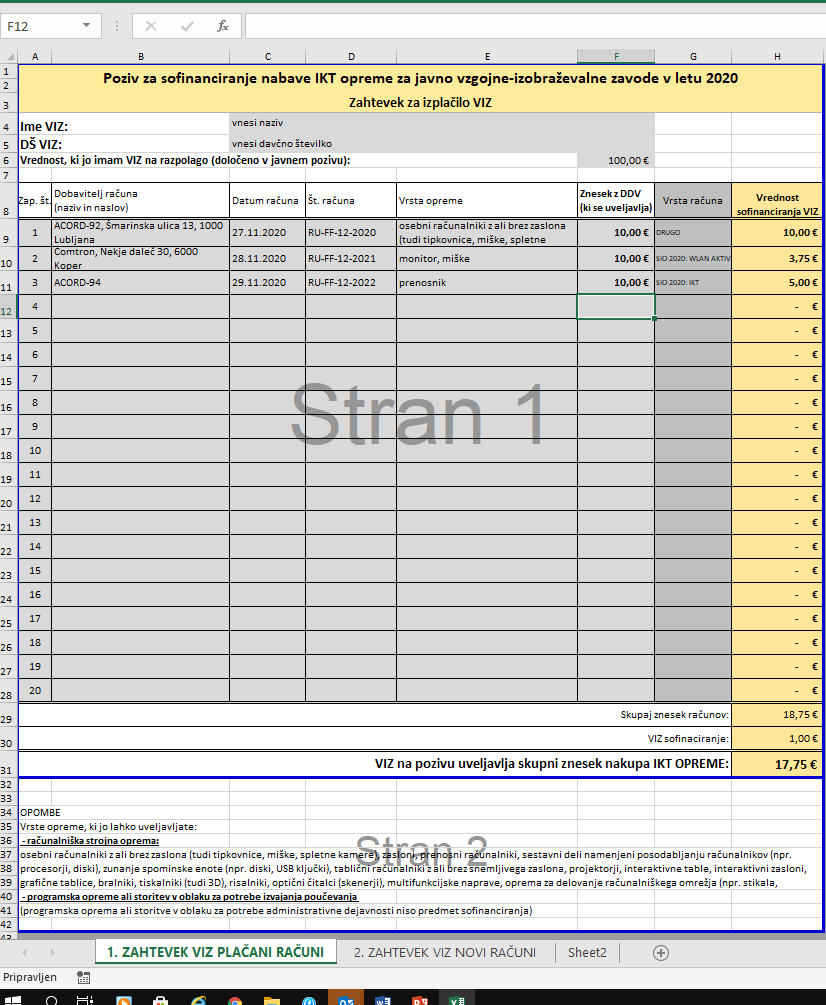 Oddaja 1. zahtevka
Uporabite excel – izpolnite zavihek 
1. ZAHTEVEK VIZ PLAČANI RAČUNI
Vnesite vse že plačane račune 
Priložite račune in dobavnice
Rok: 28.11.2020


Pravilno oddani zahtevki bodo izplačani do 08.01.2021
Računi, ki jih že imate in še niso plačani
V primeru, da že imate račun, ki še ni plačan in valuta ni 29.12.2020
Račun plačajte 27.11.2020
Račun vključite v prvi zahtevek
Obvezno priložite tudi potrdilo o plačilu v zahtevku